Imperial High SchoolImperial, California1,214 students in grades 9-12
80% Latino
16% White


40% Low Income
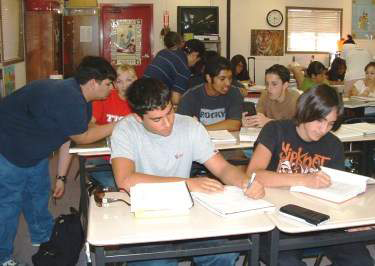 Source: California Department of Education, 2017
Imperial High School - Achievement
Source: California Department of Education,  Smarter Balanced Assessment, Grade 11, 2016
Imperial High School - Achievement
Source: California Department of Education, Smarter Balanced Assessment, Grade 11,  2016
Imperial High School – Graduation Rates
Source: California Department of Education, 2016